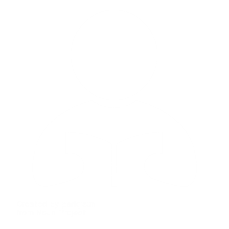 교수학습지원센터
학습자용 원격수업 매뉴얼
2019학년도 1학기 교양과목 원격수업 안내
교과목 안내
2019학년도 1학기 교양과목 원격수업 안내
교과목 세부 안내
1. 교재
 - 교과목별 별도 안내
2. 평가방법 및 기준
 - 출석, 시험, 과제, 수업참여도 등
3. 성적
 - 상대평가
4. 세부사항
 - 강의계획서 참조
1 학습관리시스템 들어가기
❍ 계명문화대학교 홈페이지 하단의 ‘학습관리시스템’ 클릭
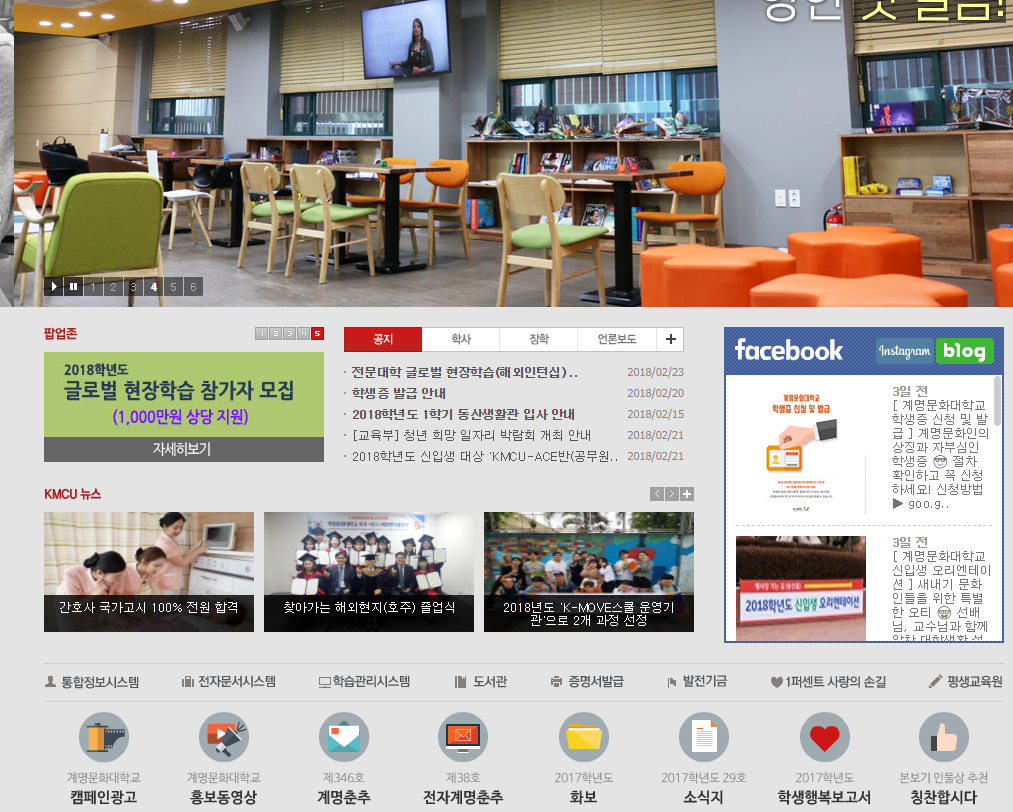 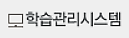 ①
2 학습관리시스템 로그인
❍ 아이디 : 학번
❍ 비밀번호 : 우리대학교 홈페이지 비밀번호와 동일
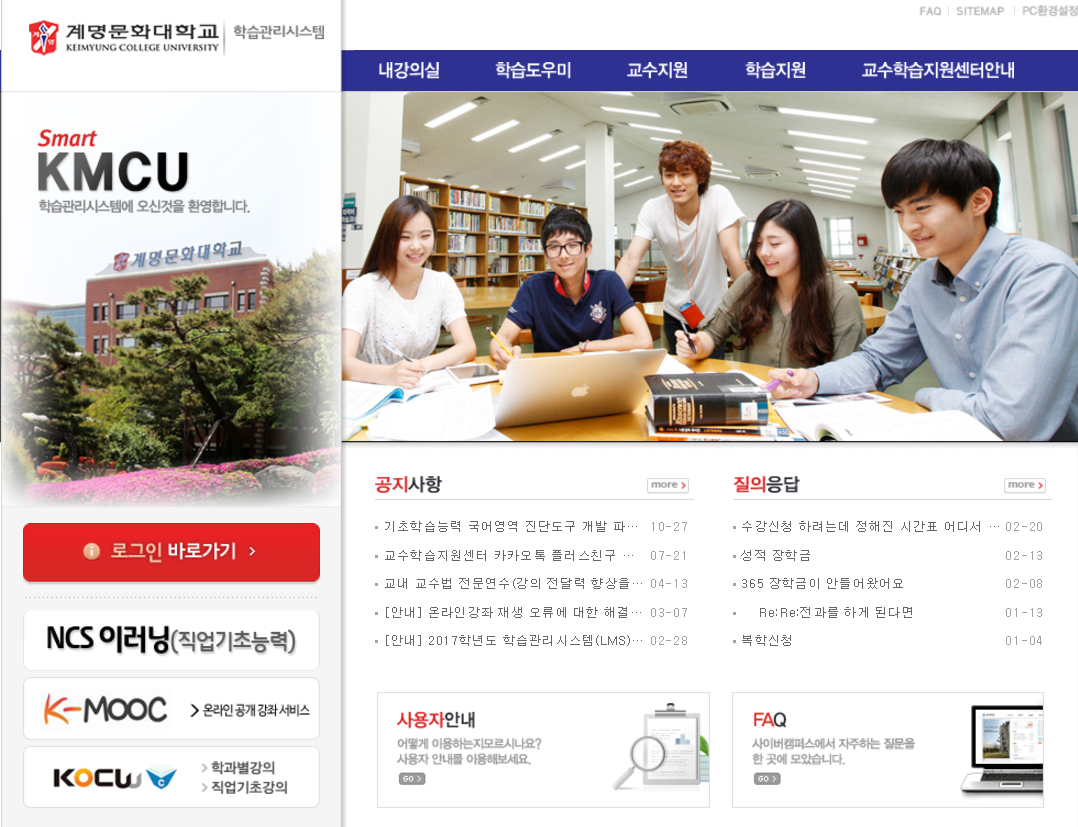 ②
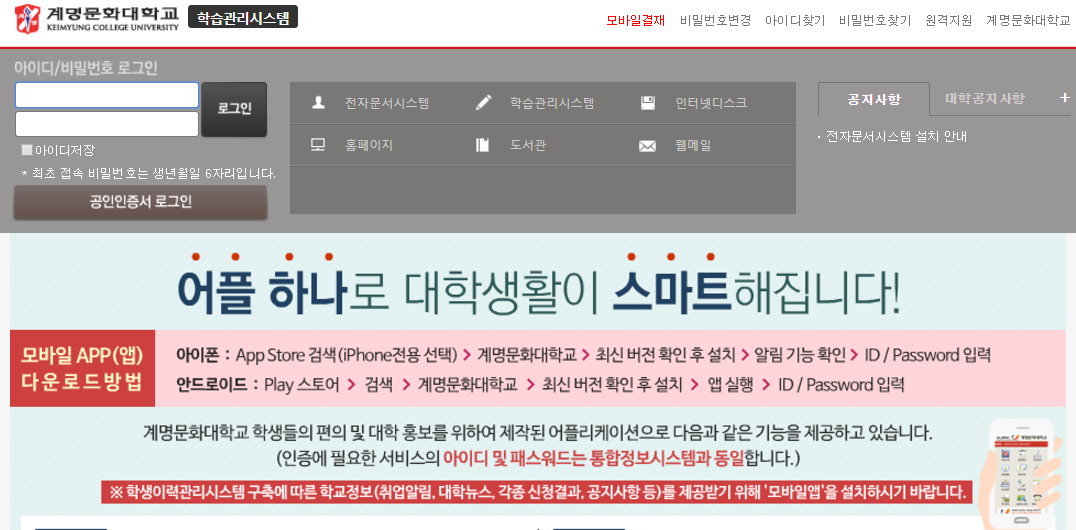 ①
3 내 강의실
학습관리시스템 → 내 강의실
①
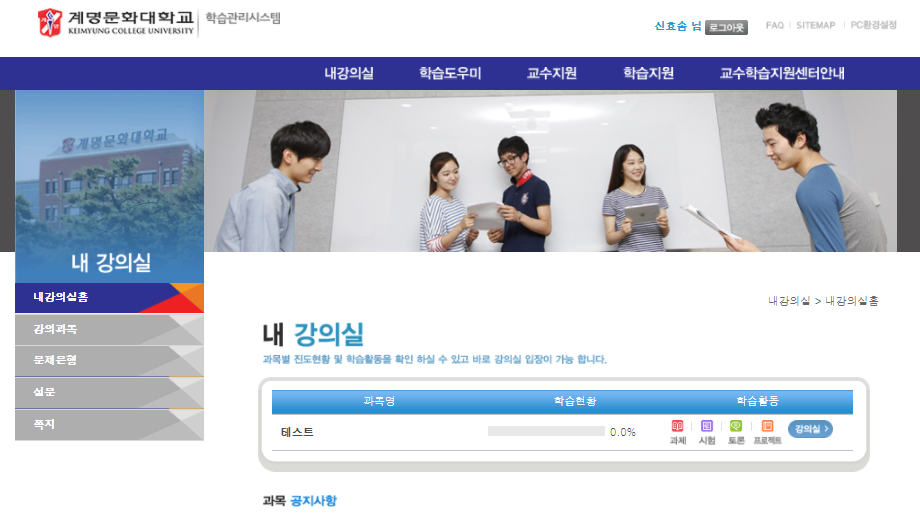 내 강의실 바로가기 클릭~!
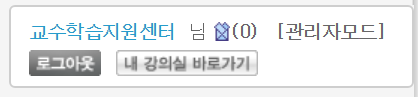 ②
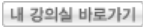 자신이 수강하고 있는 교과목이 표시
4 학습하기
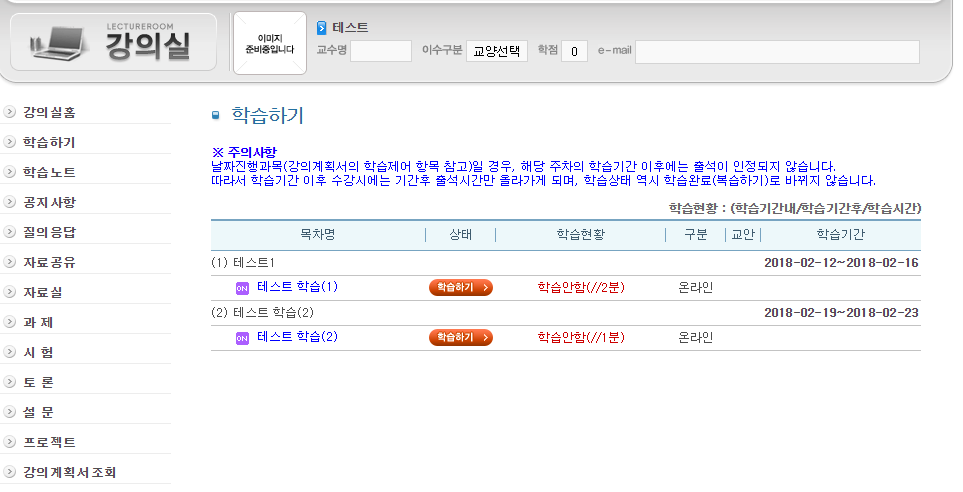 ①
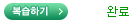 학습기간 내에 학습완료하면 
학습완료(복습하기) 상태로 변경
②
※ 유의사항
  - 학습기간 내 학습완료 : 출석으로 인정
  - 학습기간 이후 학습완료 : 수강은 가능하나 지각 처리
    (지각 3회는 결석 1회로 처리)
5 출석안내
강의 전체를 수강했을 때 출석 완료
   - 강의영상을 끝까지 시청 완료해야 출석 인정

2. 본 강의는 PC로 수강하기 /  복습하기는 모바일로 가능
    모바일로 본 강의를 수강하면 출석 인정 안됨

3. 학습기간 내에 수강 완료 : 출석
   학습기간 이후 수강 완료 : 지각
   수강 미완료 : 결석
   
4. 학습기간 이후 : 학습하기는 가능하나 출석 인정 안됨
5 출석안내
학습하기 ▶ 학습안함
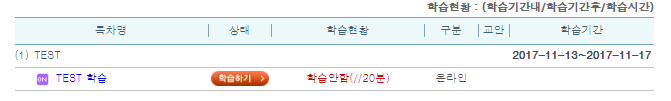 학습중 ▶ 학습현황에 자신이 들은 시간이 나옴. 학습안함이 나오면 미완료
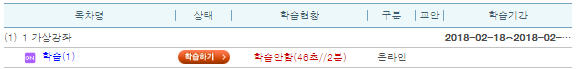 복습하기  ▶ 학습완료
들은 시간
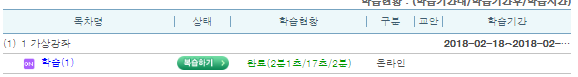 6 과제
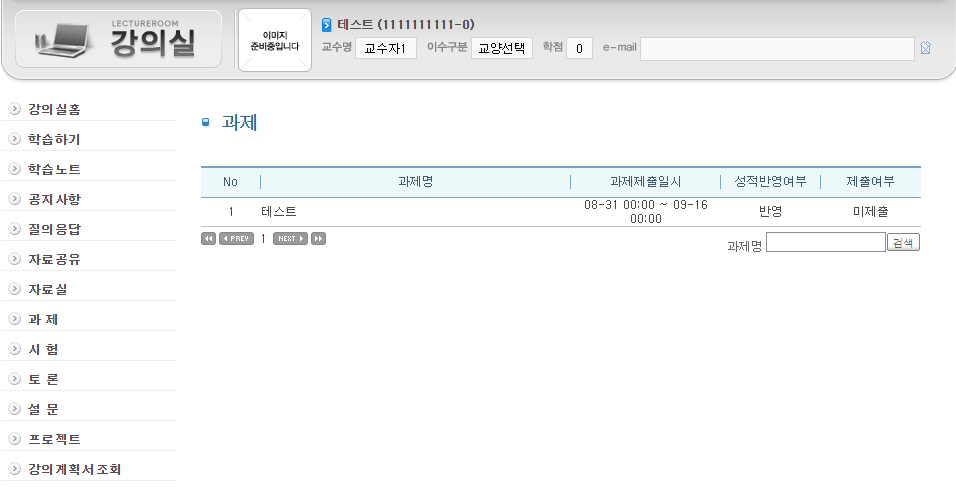 ①
②
해당 과제를 클릭해서 과제 업로드
※ 과제제출일시 이내에만 과제 제출 가능
7 시험
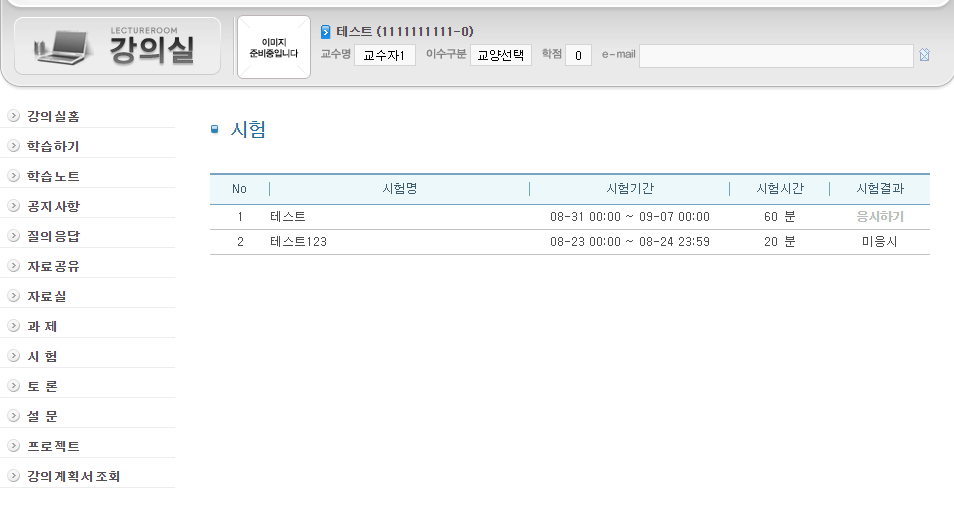 ①
②
[응시하기] 클릭해서 시험 응시
※ 시험기간 이내에만 응시 가능
THANK YOU
감사합니다.